A CASE-CONTROL STUDY OF AIRWAYS OBSTRUCTION AMONG CONSTRUCTION WORKERS
John Dement1, Laura Welch2, Knut Ringen2, 3, Patricia Quinn2, Anna Chen4, Scott Haas4

 
1Division of Occupational & Environmental Medicine, Duke University Medical Center
2The Center for Construction Research and Training(CPWR)
3 Stoneturn Consultants
4 Zenith American Solutions
This study was funded by the National Institute for Occupational Safety and Health (NIOSH)
Grant Number: 5R01OH009943
PI: John M. Dement
Presentation Overview
Review COPD and Risk Factors
Present Research Design & Methods
Review Study Results
Discuss Implications for Prevention
COPD vs. ASTHMA
Asthma
Drop in airflow that reverses with inhalers
Onset early in life, often childhood
Accompanied by allergies, rhinitis
May be without any symptoms between attacks
COPD
Drop in airflow that does not reverse with inhalers
Onset in midlife, typically after age 50
Strongly linked to smoking history
Symptoms are persistent:
chronic cough
sputum production
shortness of breath.
[Speaker Notes: There is considerable overlap between asthma and COPD and individuals can have symptoms of both conditions.]
Clinical COPD Diagnosis
Symptoms:
Chronic cough, sputum production, shortness of breath on exertion.
Spirometry (Lung Function):
Post bronchodilator FEV1 < 80% predicted.				and
 FEV1/FVC ratio <0.70. 
(FEV1 is a measure of air flow on lung function testing, FVC is a measure of lung volume)
COPD Disease in US
13 million people in U.S. have diagnosed COPD. 
>133,000 U.S. deaths due to COPD in 2010. Third leading cause of death in U.S.
COPD costs ~ $37.2 billion in 2004.
$20.9 billion in health care expenditures.
$7.4 billion indirect morbidity costs.
$8.9 billion indirect mortality costs.
[Speaker Notes: Many cases of COPD may go undiagnosed for many years.
Some estimates suggest that only about 50% of actual cases in the US population have received a physician diagnosis.]
COPD Risk Factors
Hereditary deficiency in α1-antitrypsin (ATT), a protein made in the liver.
Less than 1% of COPD patients have an ATT deficiency, so the population attributable risk (PAR) <1%.
Cigarette Smoking
80-90% of COPD cases caused by smoking
Only 15-20% of smokers develop COPD and 10% of COPD deaths occur in lifetime non-smokers.
Occupational Exposures
15-30% of COPD cases are estimated caused by occupational exposures overall.
Among never smokers, up to 50% of COPD cases estimated to be caused by occupational exposures.
[Speaker Notes: Among non-smokers the occupational attributable fraction ranges from about 30-50%]
Occupational Exposures and COPD Risk
General exposure to ‘vapors, gases, dusts, and fumes’ (VGDF)
Specific exposures known to cause COPD:
Coal dust
Welding 
Silica
Diesel exhausts
Cement dust
Spray painting with isocyanate-based paints
Wood dust
Cadmium
[Speaker Notes: Cigarette smoking is a major risk factor for COPD.
15-30% of COPD cases are estimated to be caused by smoking.
Most studies have considered the combination of all vapors, gases, dusts, and fumes in accessing the risk of COPD.
Some studies have looked at specific exposures and COPD.  The materials in this slide show associations with specific agents from the literature.]
Case-Control Study Design
COPD Cases (N=1,629)
Telephone Questionnaire
(N=834)
Lifetime Exposure Assessments
(N=2,077)
BTMed Participants with Acceptable Spirometry
(N=10,122)
Controls without COPD
(N=2,129)
Telephone Questionnaire
(N=1,245)
Time
[Speaker Notes: This was a case-control study design.
Begins with identification of workers with COPD (cases) and those who don’t have COPD (controls).
Lifetime exposures are then assessed through various means including records, questionnaires, etc.
The outcome measure and the measure of risk is called the odds-ratio.
An odds-ratio measures the probability of exposure for cases versus controls.  A value of 1.0 means the cases have the same risk as controls and values greater than 1.0 shows increased risk.]
Building Trades National Medical Screening Program
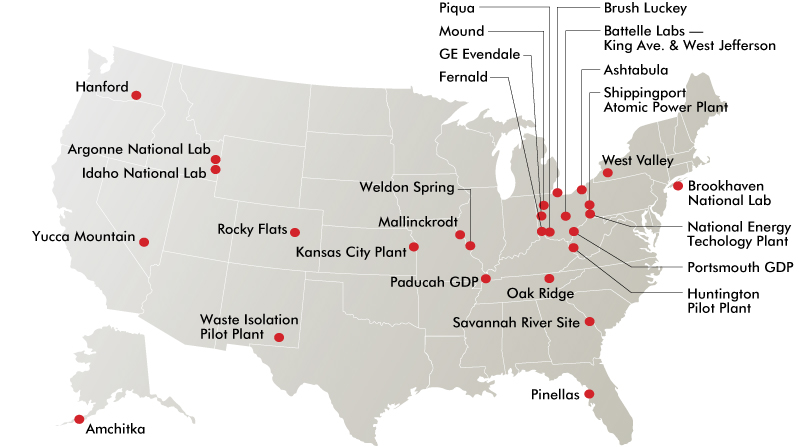 www. BTMed.org
[Speaker Notes: The study population for this study was drawn from workers participating in the Building Trades National Medical Screening (BTMed).
The Center for Construction Research and Training(CPWR) operates and manages the BTMed program which is funded by the U.S. Department of Energy.
The primary objective of BTMed is to provide well designed occupational health examinations former construction trades workers at Department of Energy sites across the US.
BTMed has expanded since starting in in 1996 and currently includes over 20 sites across the US.]
Study Population and Case Definition
Study Base: Workers with medical exams through the Building Trades National Medical Screening Program (BTMed) through December 2013.

COPD Cases: Workers with a FEV1/FVC ratio below the lower limit of normal (LLN) using the prediction equations of Hankinson et al. [1999].
Selection of Controls
Controls were drawn from the same BTMed population as COPD cases but without COPD by the spirometry case definition.
Controls were randomly selected and frequency matched to the distribution of cases by gender, age (± 5 years), race, and DOE site.
Controls were over sampled in order to increase study statistical power.
[Speaker Notes: Controls were not matched on trade as trade is a strong predictor of exposures.
Controls were frequency matched by DOE site to allow control for local environmental conditions that might contribute to COPD risk.
Statistical power is the ability of a study to detect increased risks that actually exists and takes into consideration random error.]
Exposure Assessment Questionnaire
Individuals volunteered and participated after giving informed consent.
The telephone interview collected information concerning:
Jobs held more than 6 months.
Frequency (none to daily) of performing 90 construction-related tasks producing exposures to VGDF.
Exposures to VGDF in non-construction jobs, in military service, and as a bystander to other worker’s tasks. 
Frequency of exposure to other materials associated with respiratory diseases from the literature (i.e. coal dust, pesticides, etc.).
[Speaker Notes: The exposure questionnaire  was developed an pilot tested in several ways including focus groups for worker input.
Cases and controls were randomly assigned to trained interviewers.
Interviewers were blind as to case or control status.]
Cumulative Exposure Indices
Data from the questionnaire were used to develop lifetime cumulative indices for 15 exposures known to cause COPD, plus VGDF.
Indices included task frequency, job duration, work hours per week, and task exposure intensity.
Task exposure intensity was developed based on scores by 3 experienced industrial hygienists.
Indices included construction, non-construction, military, and bystander exposures.
[Speaker Notes: Exposure indices should be considered qualitative estimates of lifetime exposures.]
Lifetime Exposures Assessed
[Speaker Notes: A cumulative measure of all VGDF exposures was developed as the sum of the exposure indices for the 15 a priori agents.

Reference concentrations were used to better standardize scoring of exposure intensities by industrial hygienists.]
COPD Study Participation Summary
[Speaker Notes: The overall participation rate for workers contacted was over 86%.]
COPD Cases and Controls by DOE Site
1 Case and control distribution by site not significantly different, Chi-Square=7.47, p=0.76
2  Two workers were not included in the analyses due to missing data on key a variable.
[Speaker Notes: Cases and controls were drawn from many DOE sites.  As cases and controls were matched by DOE site, the distribution by case of control status among the study participants was similar and not statistically different.]
COPD Cases and Controls by Trade
1 Case and control distribution by trade significantly different, Chi-Square= 33.09, p=0.033
[Speaker Notes: The study included many construction trades, which provided workers with varied exposures.  This was important and allowed us to observe exposure contrasts when cases and controls were compared.]
Characteristics of Cases and Controls
* Cases and controls significantly different, p<0.05
[Speaker Notes: Cases and controls did not differ significantly with respect to matching variables (age, gender, race/ethnicity). 
As expected, controls had a significantly greater history respiratory conditions including asthma, chronic bronchitis, emphysema, and pneumonia as well as respiratory symptoms associated with COPD.
Spirometry followed the COPD case definition.]
Characteristics of Cases and Controls
Cases and controls significantly different, p<0.05
** Chi square overall measure of association across categories
[Speaker Notes: There were no statistically significant differences by chest x-ray status, history of congestive heart disease, or history of childhood pneumonia.
COPD cases had more hypertension, and smoked significantly more than controls.
COPD cases also reported a more frequent family history of COPD.]
Study Results – Overall Associations
Logistic regression models adjusted for age, gender, race/ethnicity, smoking, BMI, and having a blood relative with COPD.
Smoking was a strong risk factor for COPD.
Exposures to the 13 of the 15 materials previously reported to cause COPD, and all VGDF combined, were significantly associated with COPD.
Exposures to man-made mineral fibers and paint-related aerosols did not reach statistical significance.
Workers who entered construction work after 1980 continued to experience increased COPD risk related to the exposures evaluated.
[Speaker Notes: All analyses were based on unconditional logistic regression.]
COPD Odds-Ratios Exposure Index
Logistic regression model adjusted for age, gender, race/ethnicity, smoking status (Current, Past, Never), cigarette pack-years, family history of COPD, and BMI.
[Speaker Notes: Odds-ratios are a measure of risk.  A value of 1.0 means no increased risk and values >1.0 indicate increased risk.
All a priori exposures except man-made mineral fibers and paint-related aerosols (highlighted in yellow) were significantly associated with COPD risk.
The relationships in the models were best described and linear except for acids and caustics and wood dust. These materials suggested a flattening the of the exposure response at higher cumulative exposures.
All VGDF exposures combined was a strong and consistent predictor of COPD risk.
PNOR exposures were strongly predictive of risk.]
Occupational Attributable COPD
Overall, 18% (95% CI=2-24%) was attributable to occupational VGDF exposures.
Among never smokers 32% (95% CI=6-42%) was attributable to occupational VGDF exposures.
Cigarette smoking and occupational exposures were approximately additive.
Conclusions
Construction workers are at significantly increased risk of COPD.
Workers employed after 1980 continue to be at risk.
Construction exposures are complex and COPD risk is strongly related to exposure to all VGDF combined.
18% of COPD cases overall and 32% among never smokers is attributable to VGDF exposures.
Regulatory approaches need to consider combined effects of all VGDF exposures.
Exposures to PNOR, while correlated with other exposures, increase the risk of COPD.
Current regulatory standards in the US for respirable PNOR (5 mg/m3) may not be sufficient to prevent COPD.
Publication Availability
This study is published in the American Journal of Industrial Medicine and is available as an open access (free) publication.
Dement J, Welch L, Ringen K, Quinn P, Chen A, Haas S. 2015. A case-control study of airways obstruction among construction workers. Am J Ind Med. 58:1083-1097. 

http://onlinelibrary.wiley.com/doi/10.1002/ajim.22495/epdf
Acknowledgements
We greatly appreciate the many individuals who contributed to this study.
Participants who gave of their time to further knowledge of COPD and causes.
Our interviewers Ron Bush, Andy Noel, Johnny Ballinger, and Dan Obray.
Drs. Carol Rice and Robert Herrick for their assistance with the exposure intensity scoring.
Patricia Worthington (DOE) and Mary Fields (DOE) for their support of this project.